ОСЕНЬ РАСКРАСАВИЦА
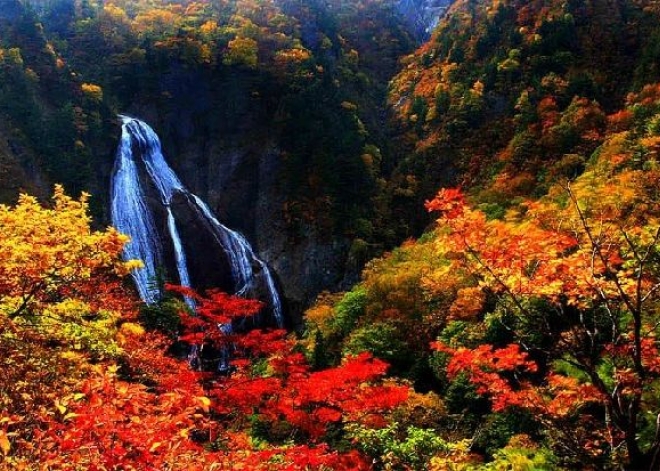 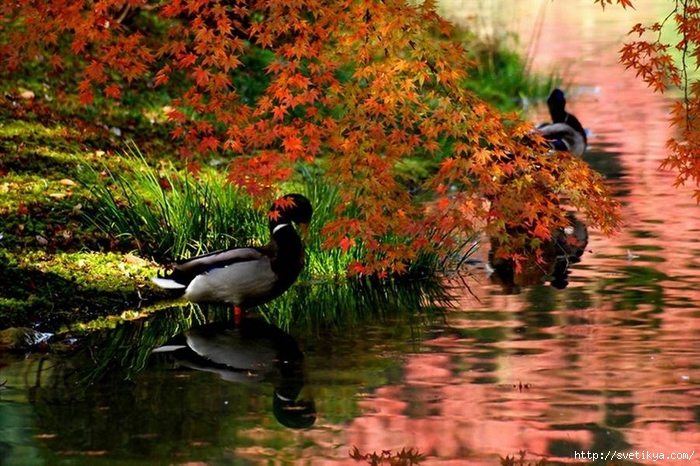 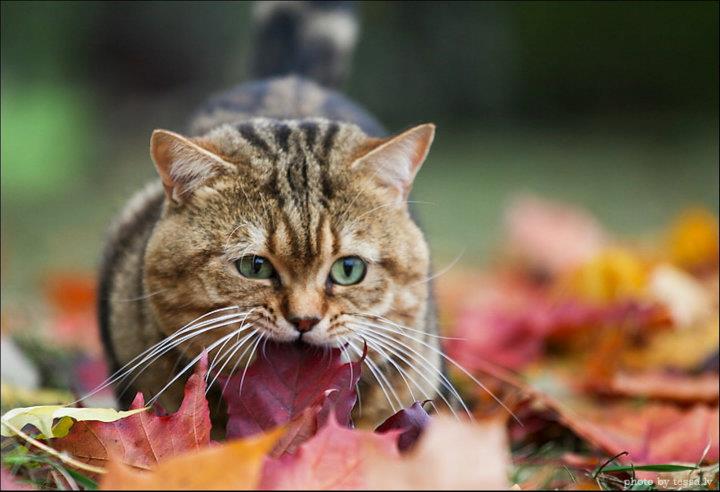 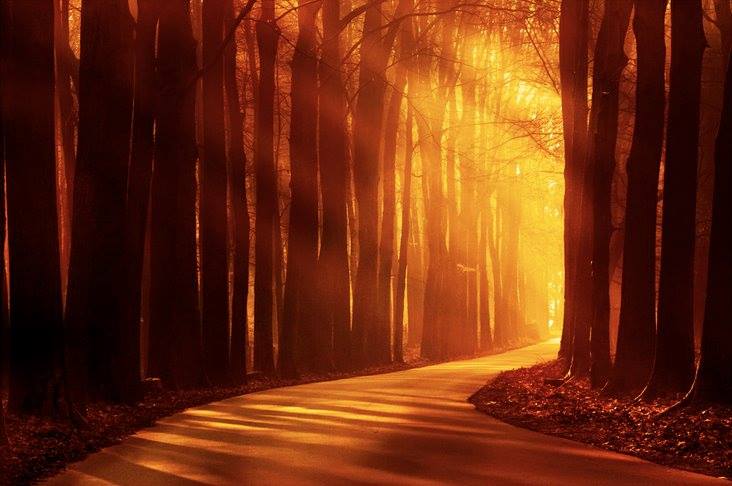 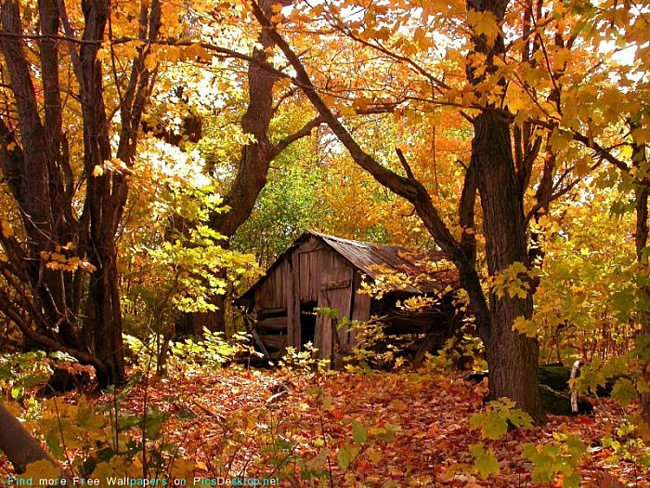 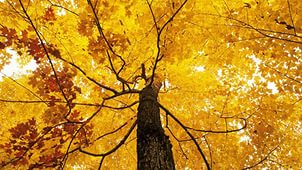 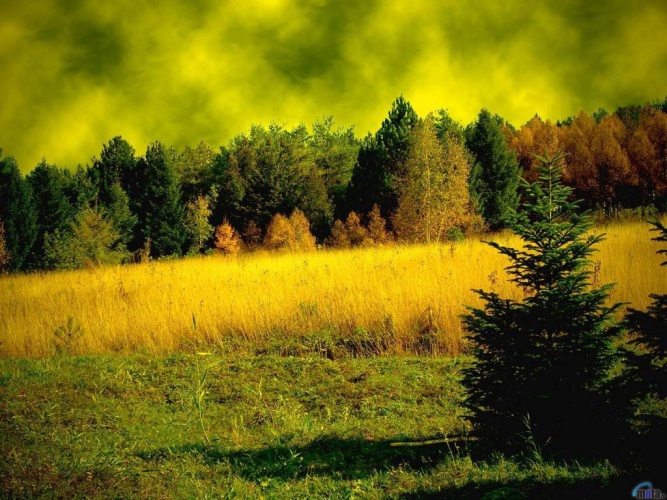 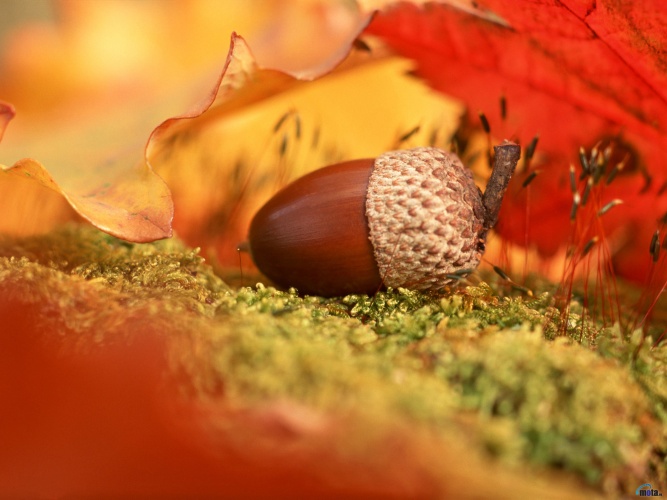 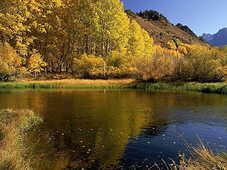 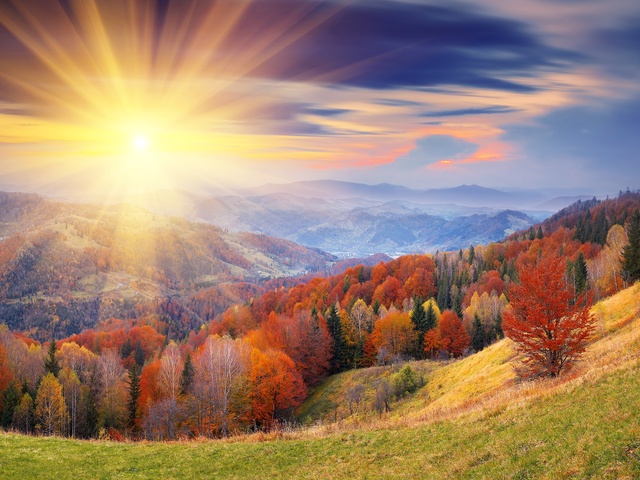 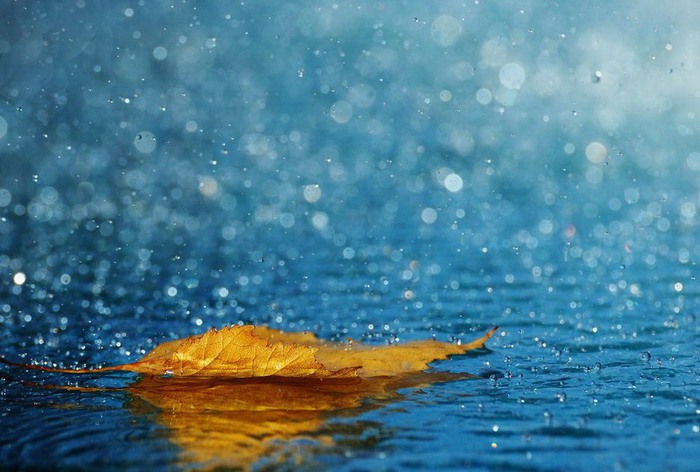 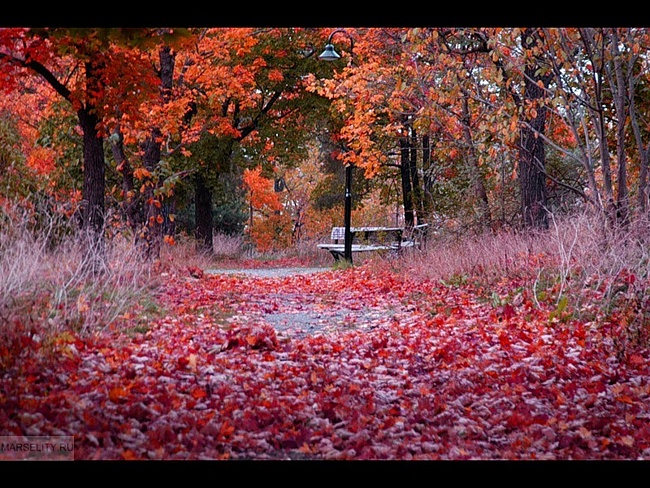 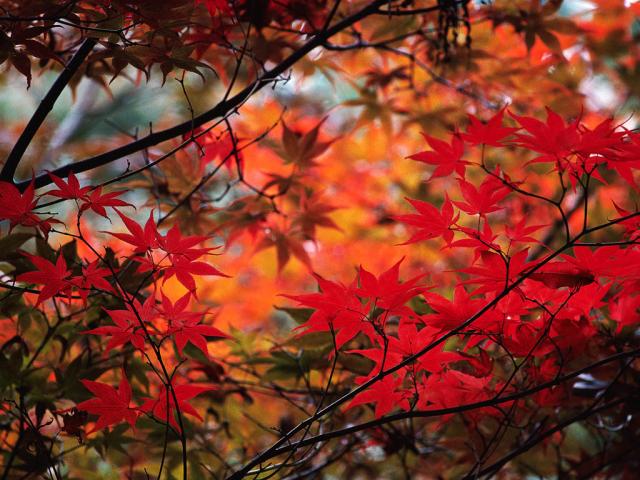 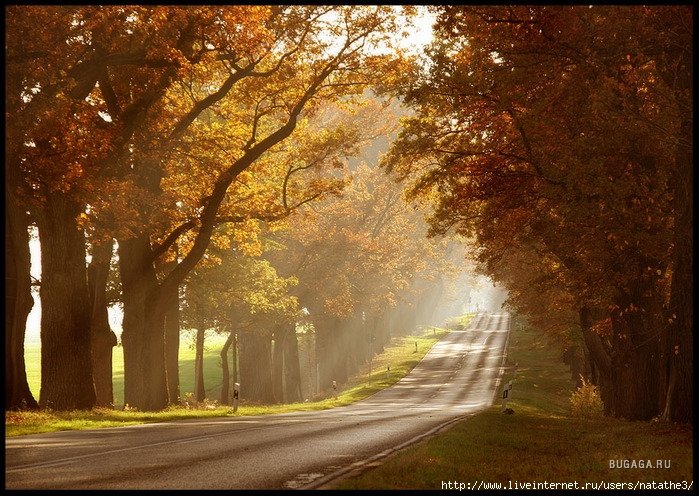